How a bill becomes a LAW
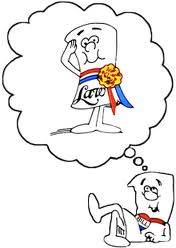 7 steps for a bill to become a LAW!
Hi, I’m Bill!
Step 1
Nice to meet you Bill!
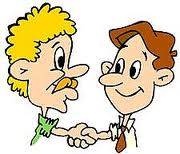 Bill is introduced
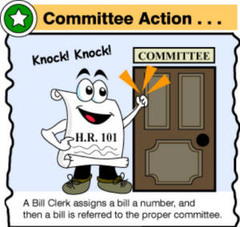 Step 2
It’s me Bill! I’m here for the committee to study me!
Bill is sent to a committee/subcommittee
Bill is introduced
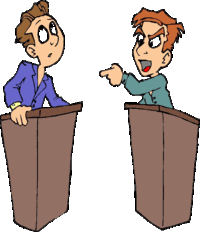 Step 3
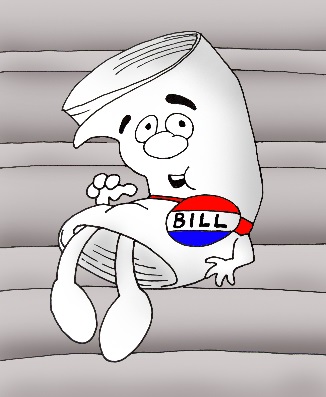 Bill is debated on
Bill is sent to a committee/subcommittee
Bill is introduced
Vote for me!!
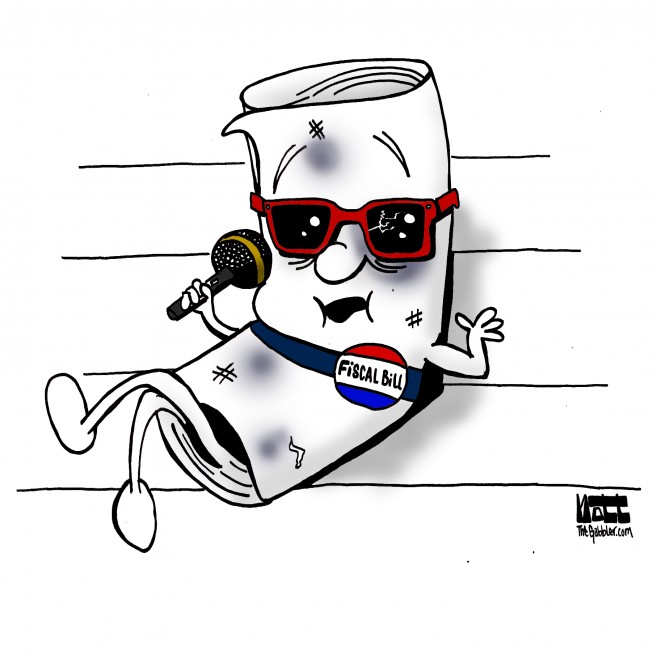 Step 4
Bill is voted on
Bill is debated on
Bill is sent to a committee/subcommittee
Bill is introduced
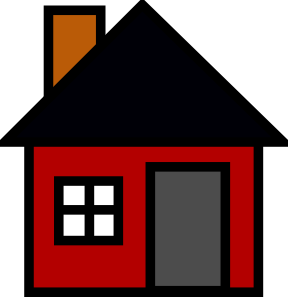 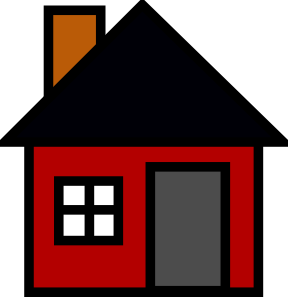 Time to move to the other house to do it all over again!
Step 5
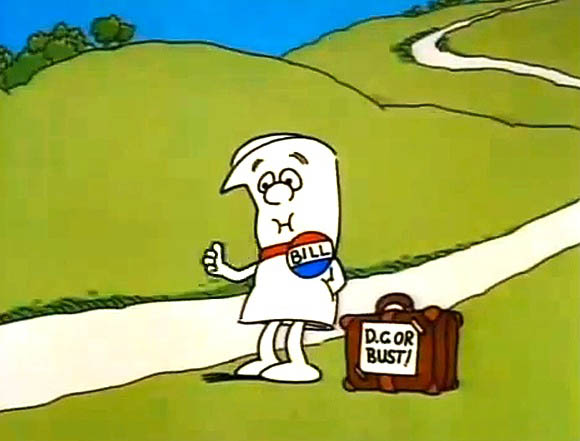 Bill passes in one house it’s sent to the other house for the same process
Bill is voted on
Bill is debated on
Bill is sent to a committee/subcommittee
Bill is introduced
Conference Committee
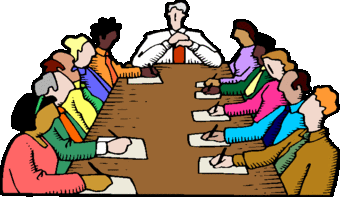 Step 6
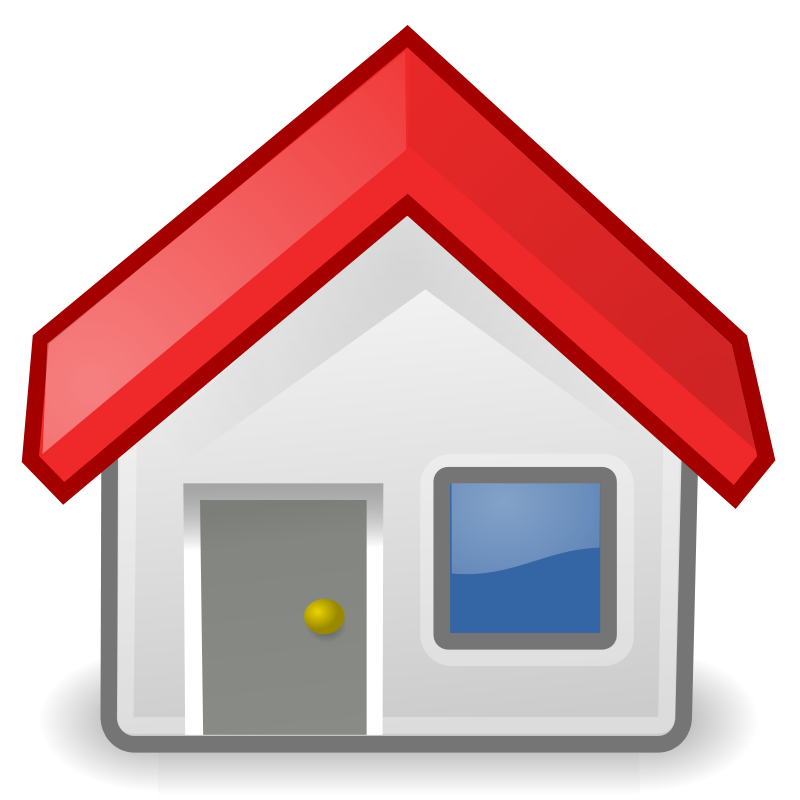 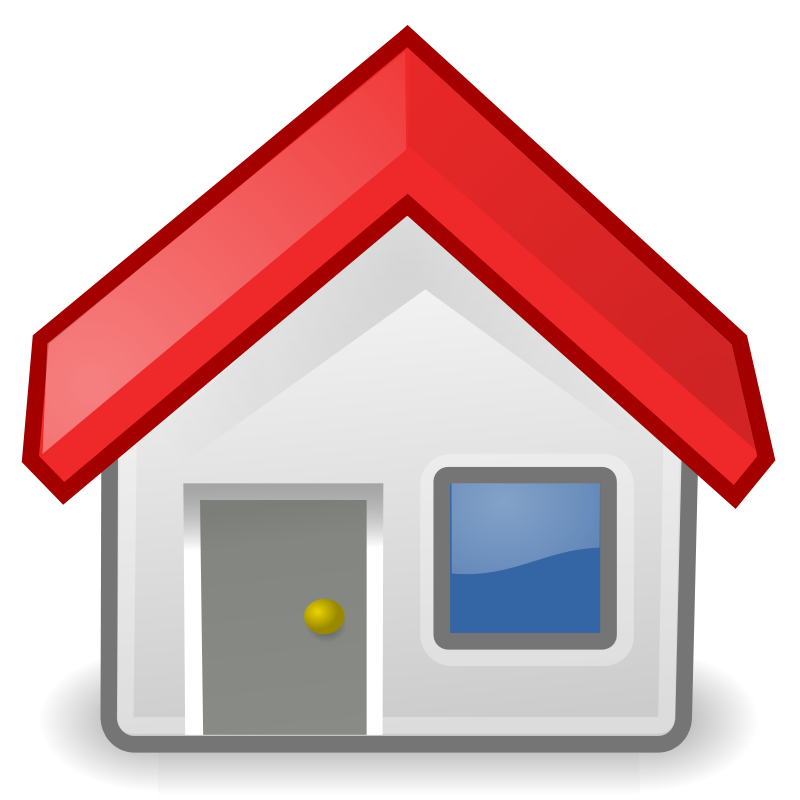 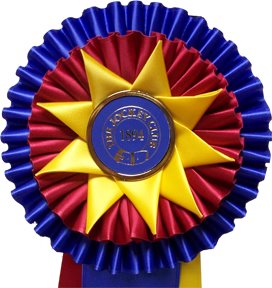 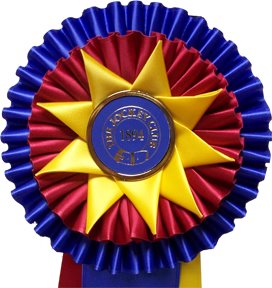 Pass
Pass
Bill passes both houses it goes to conference committee for final  tweaking
Bill passes in one house it’s sent to the other house for the same process
Bill is voted on
Bill is debated on
Bill is sent to a committee/subcommittee
Bill is introduced
Step 7
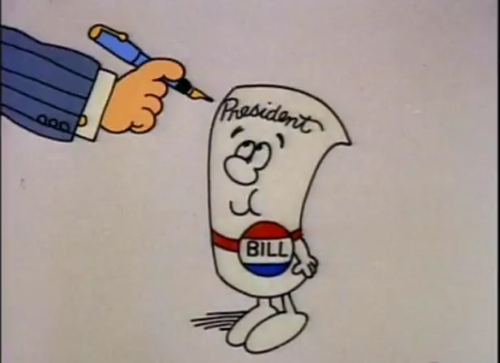 Yay! I passed! I’m a law!
Bill sent to President for 
Signing (approval) or Veto
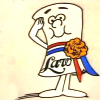 Bill passes both houses it goes to conference committee for final  tweaking
Bill passes in one house it’s sent to the other house for the same process
Bill is voted on
Wahhhhh  
I didn’t pass- VETO
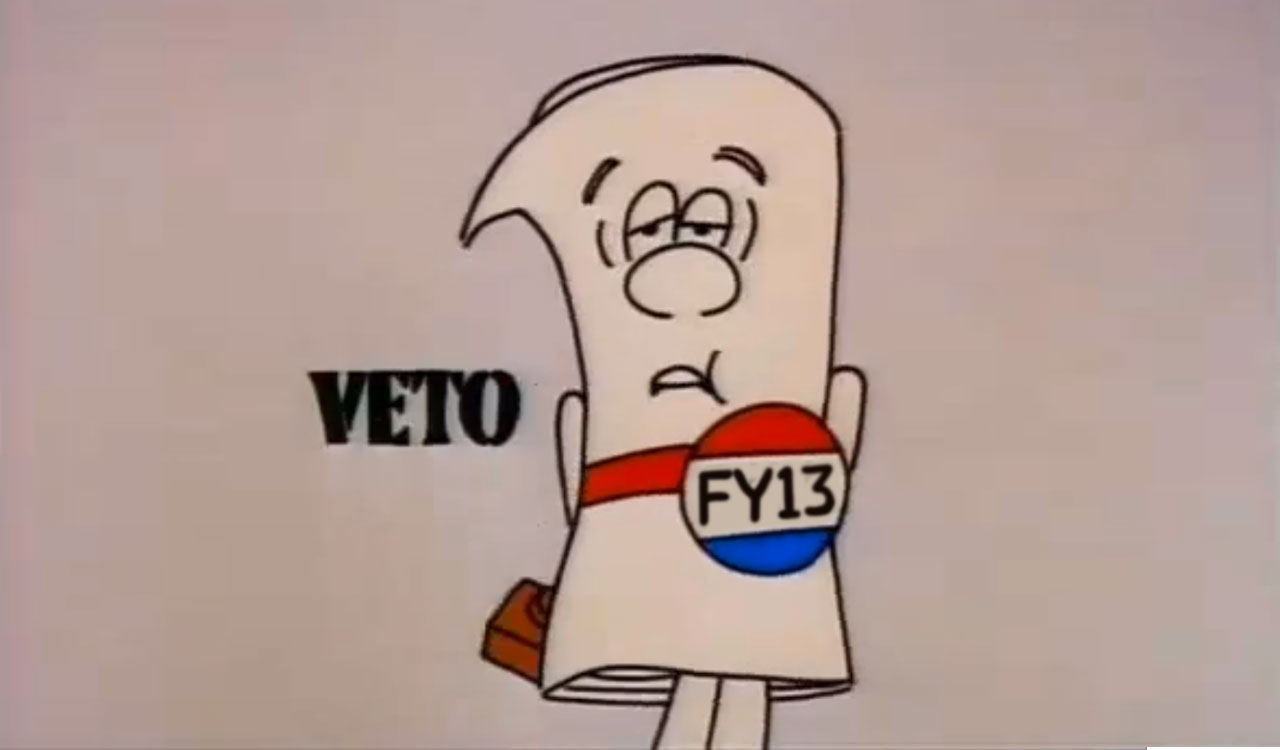 Bill is debated on
Bill is sent to a committee/subcommittee
Bill is introduced